The life in the city and in the country.
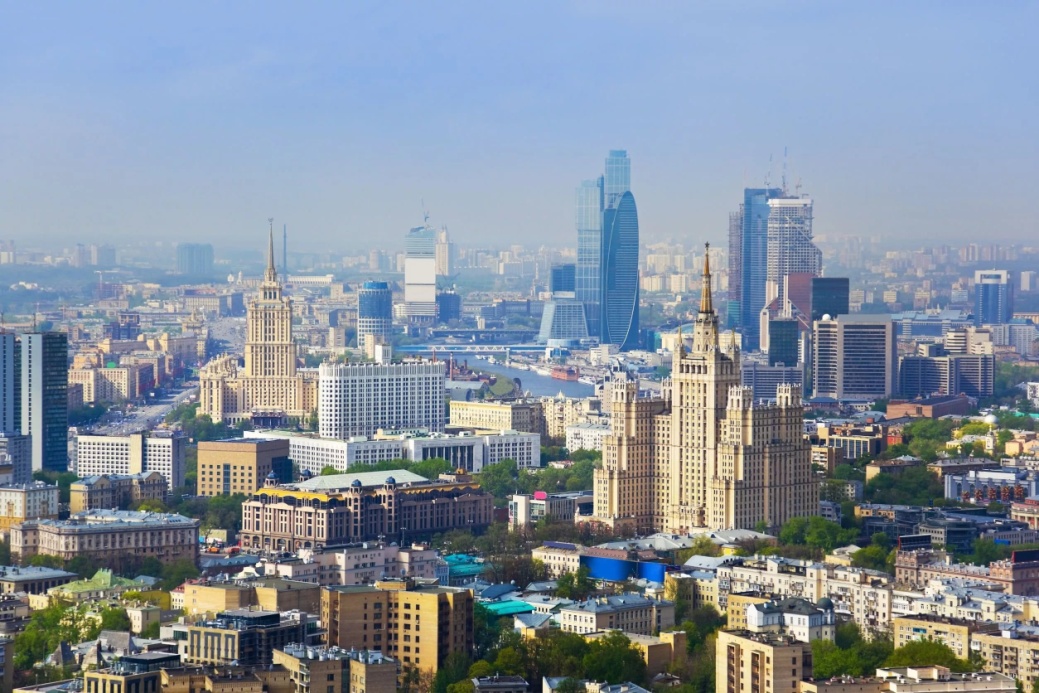 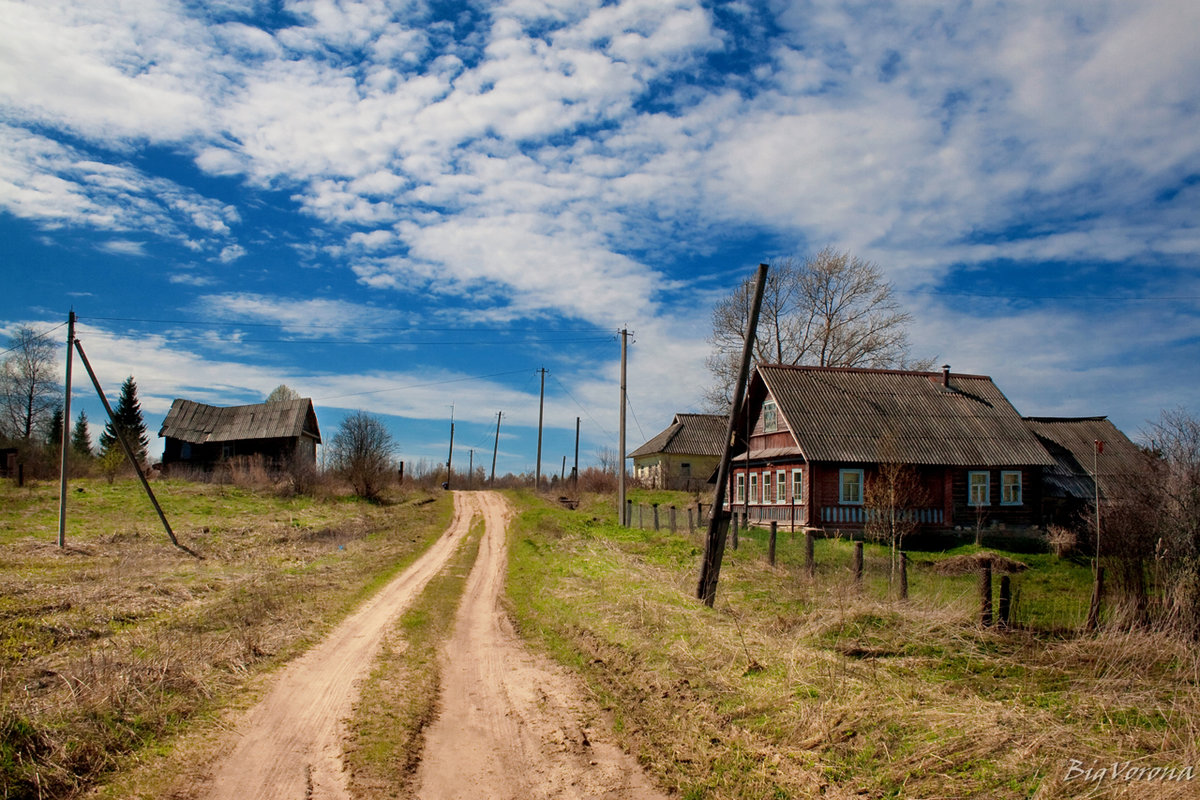 What is a City?
A city is an area in which a large number of people live fairly close together. 
A city is basically a big town — the population is large in relation to the amount of land, since people often live in apartments or multi-family housing.
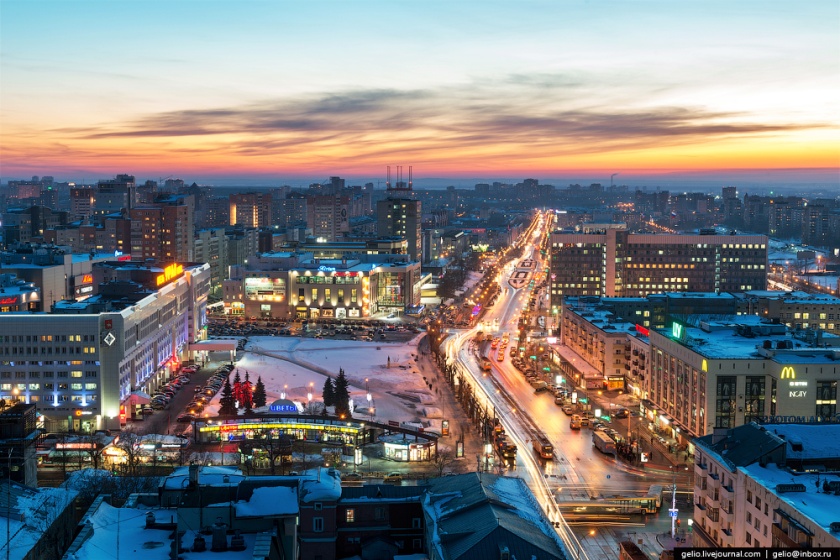 What is a country?
A country is a nation, a body of land with one government. 
     A country is a territory occupied by a nation.

2.  Rural areas outside cities and towns are called the country.
  “The country" is any place that's away from cities and rural: the country has farms and open spaces
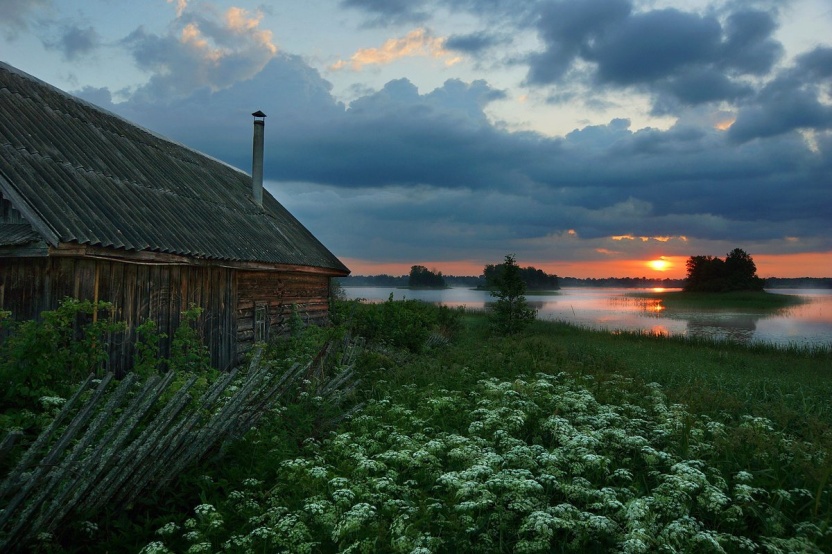 Phrases for city life
-lot’s of museums, theatres and 
cinemas
-beautiful parks
-everyone may find an interesting 
work and earn a lot of money
-prestigious education
-a wider choice of shops, sports
 facilities and health centres
-need much money
-good restaurants
-much pollution and traffic jams
-dangerous life for children
-a lot of crime and violence
-transport and industry
-more problems with health
-bad habits (smoking, drinking alcohol, taking drugs)
Phrases for country life
-the air is fresh
-there is no pollution
-eat lots of fruit and vegetables
-a healthy lifestyle
-live in their own houses with lots 
of rooms
-go to the forests and gather 
mushrooms and flowers
-spend much time in the open air
- there is nothing to do
-have to work hard all day long to grow fruit and vegetables
-no cinemas and theatres
-it is difficult to find a job
-can’t get good education
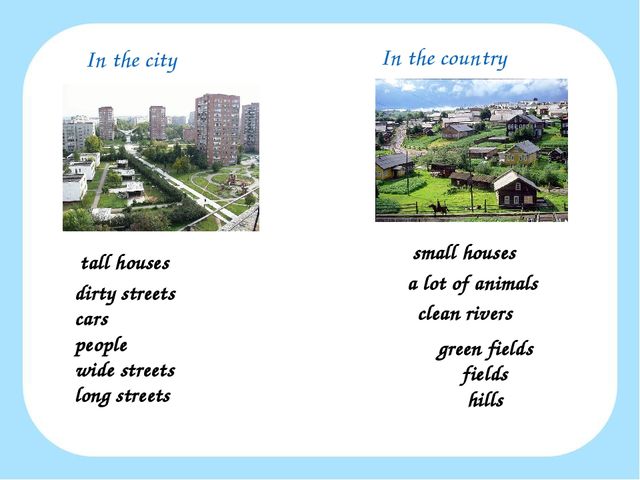 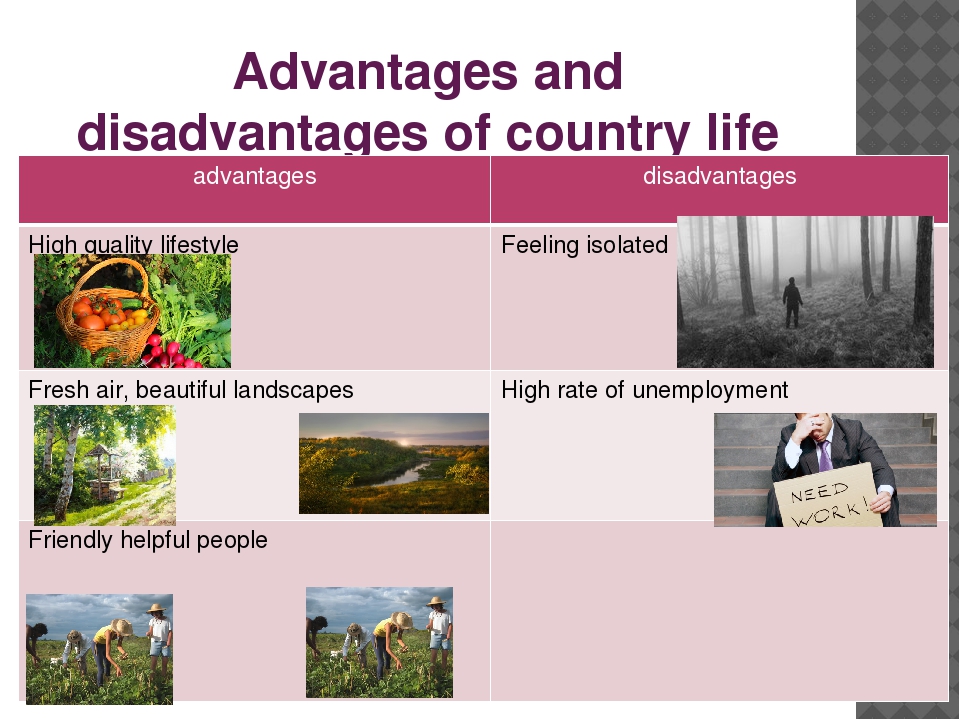 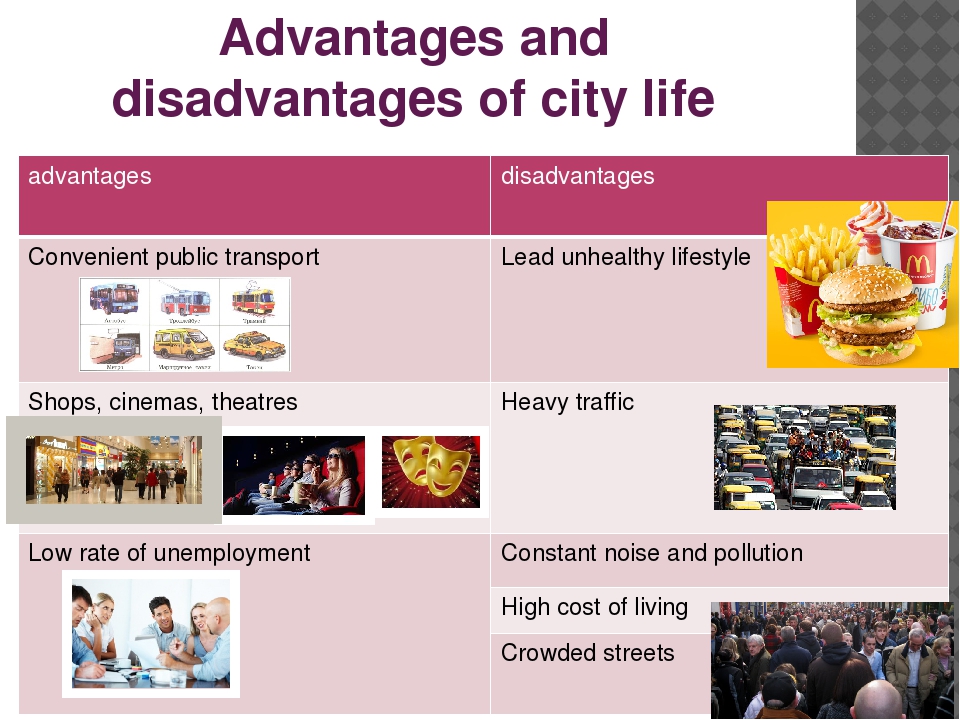 Problems of a big сity
1. Traffic jam
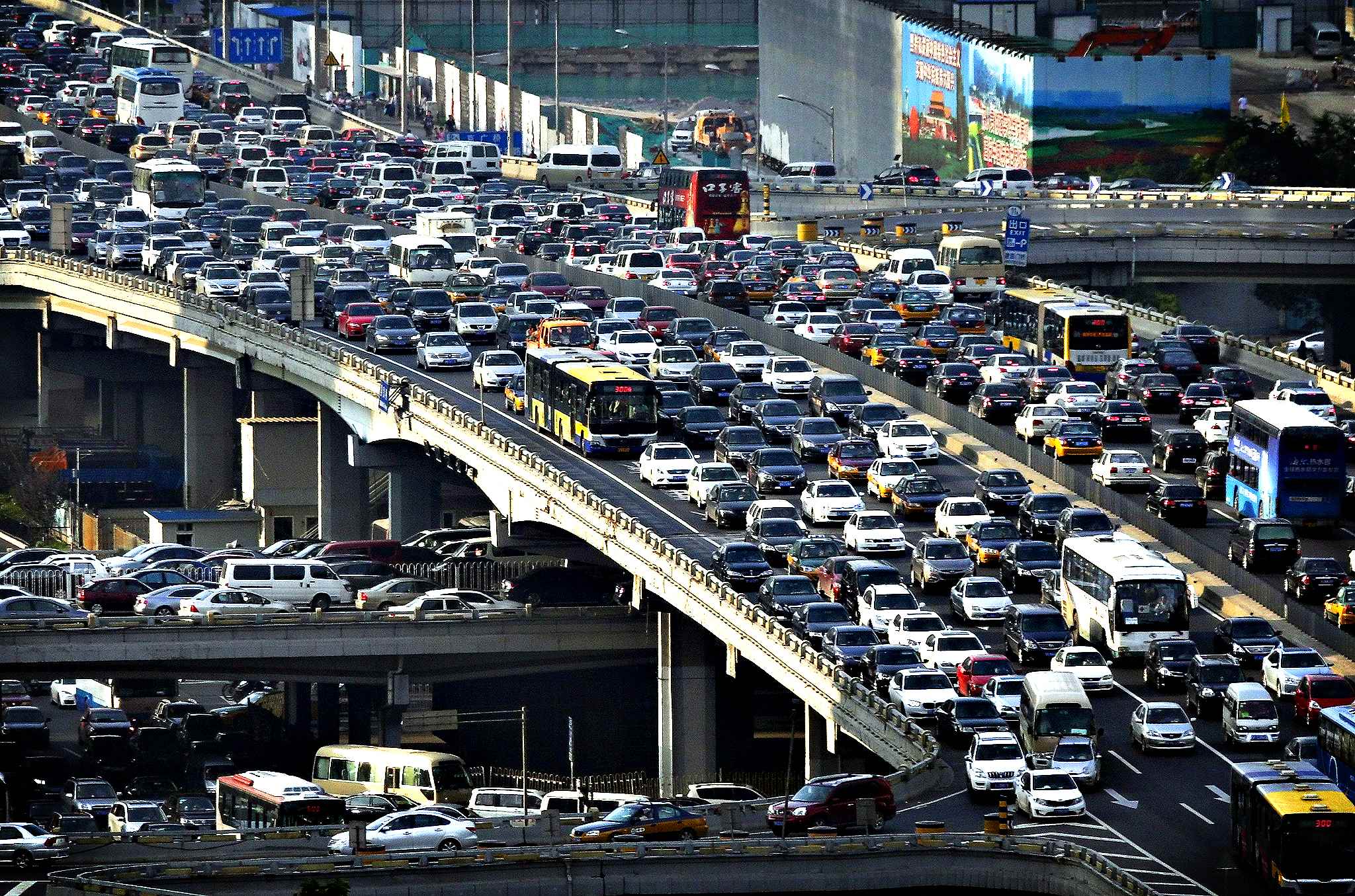 Problems of a big city
2. Air pollution
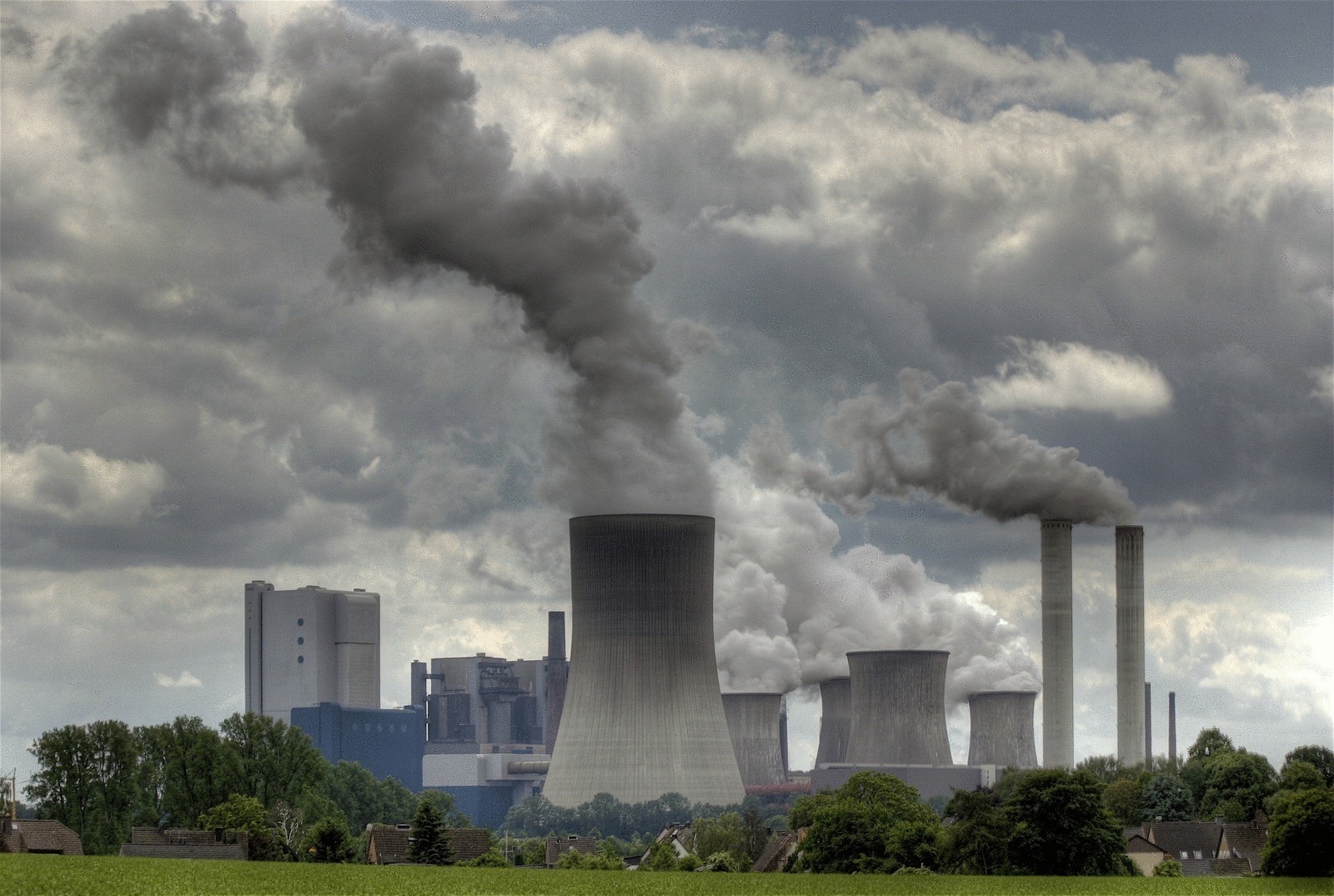 Problems of a big city
3. Crowded street
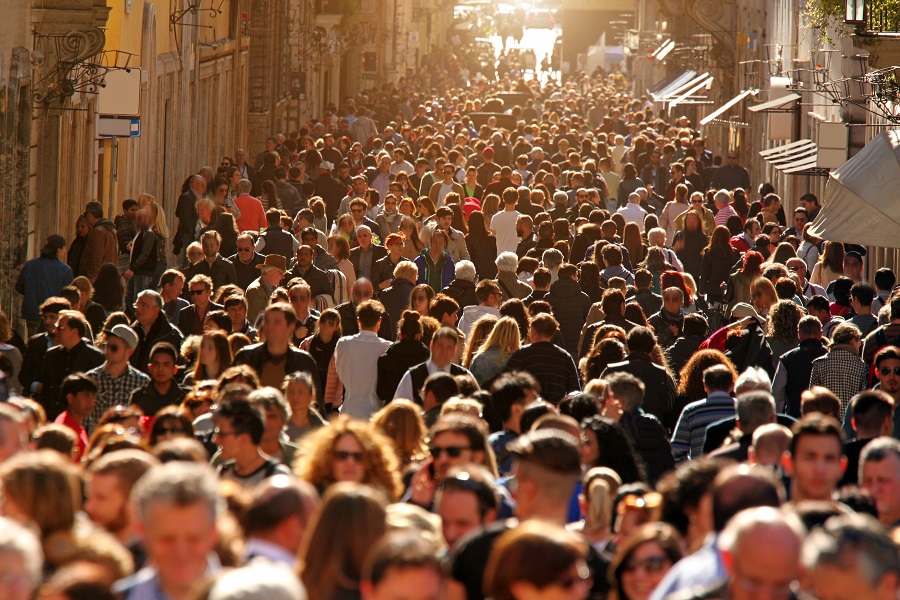 Problems of a big city
4. Social crimes
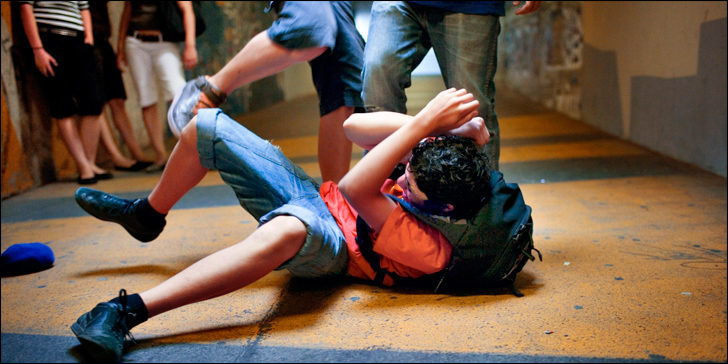 Problems of a big city
5. Accidents
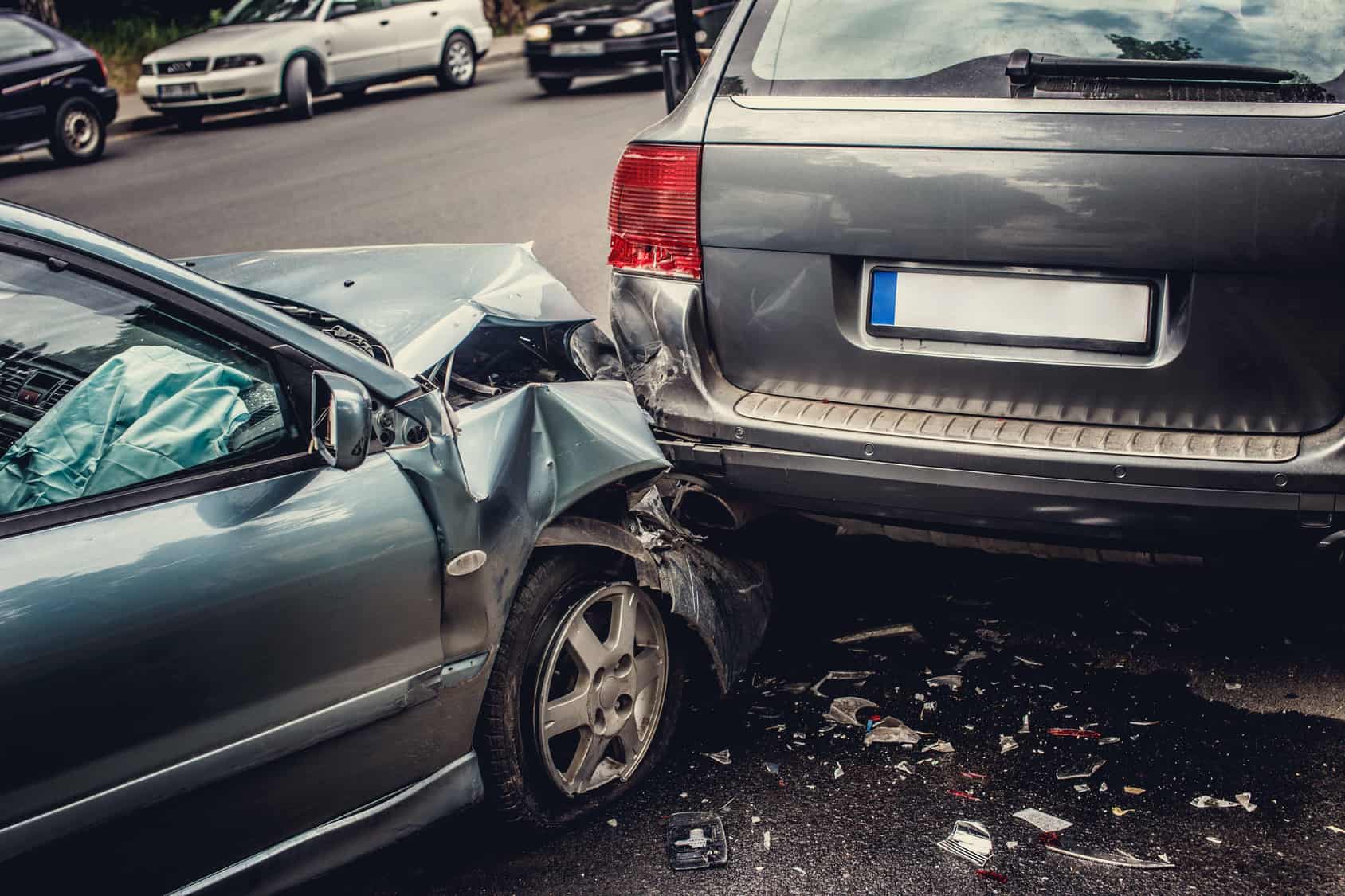 Problems of a big city
6. Slum
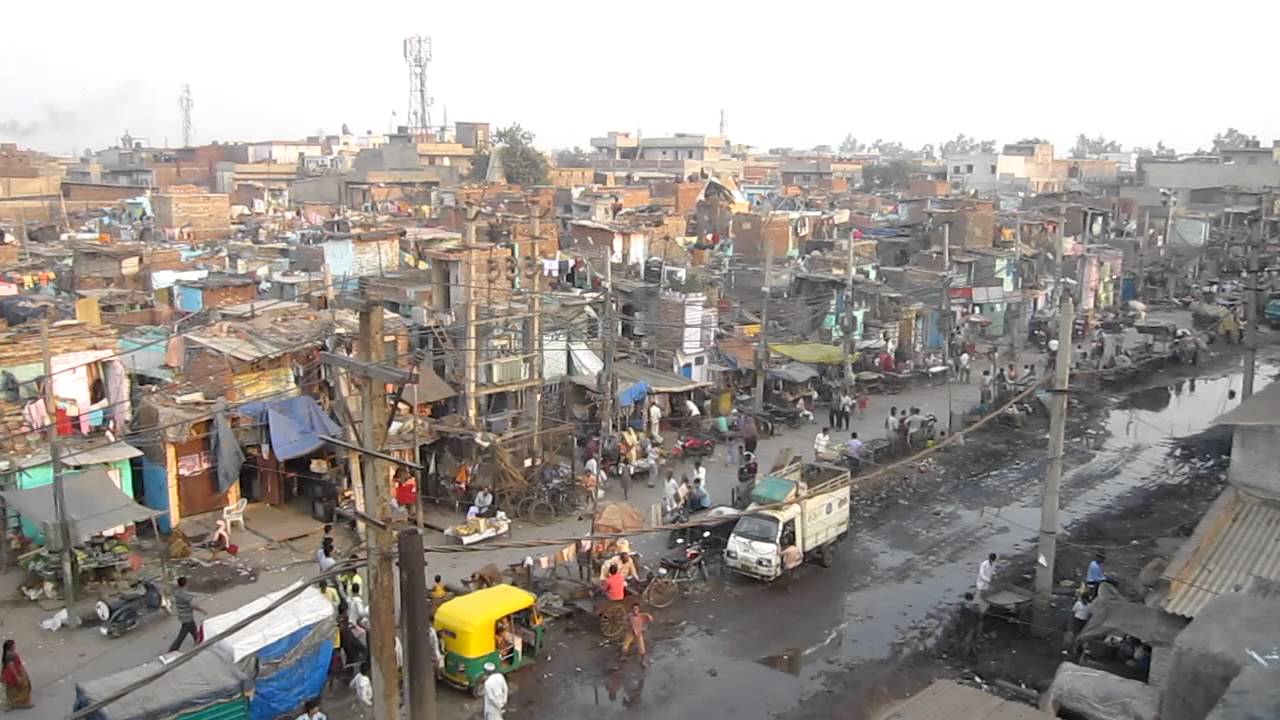 Problems of a big city
7. High expenses
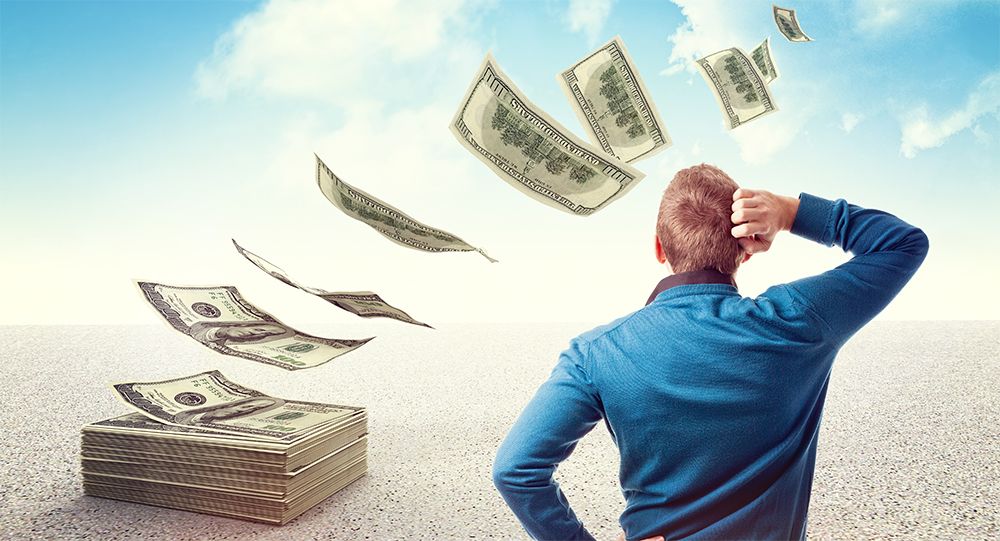 What problems of a village do you know?